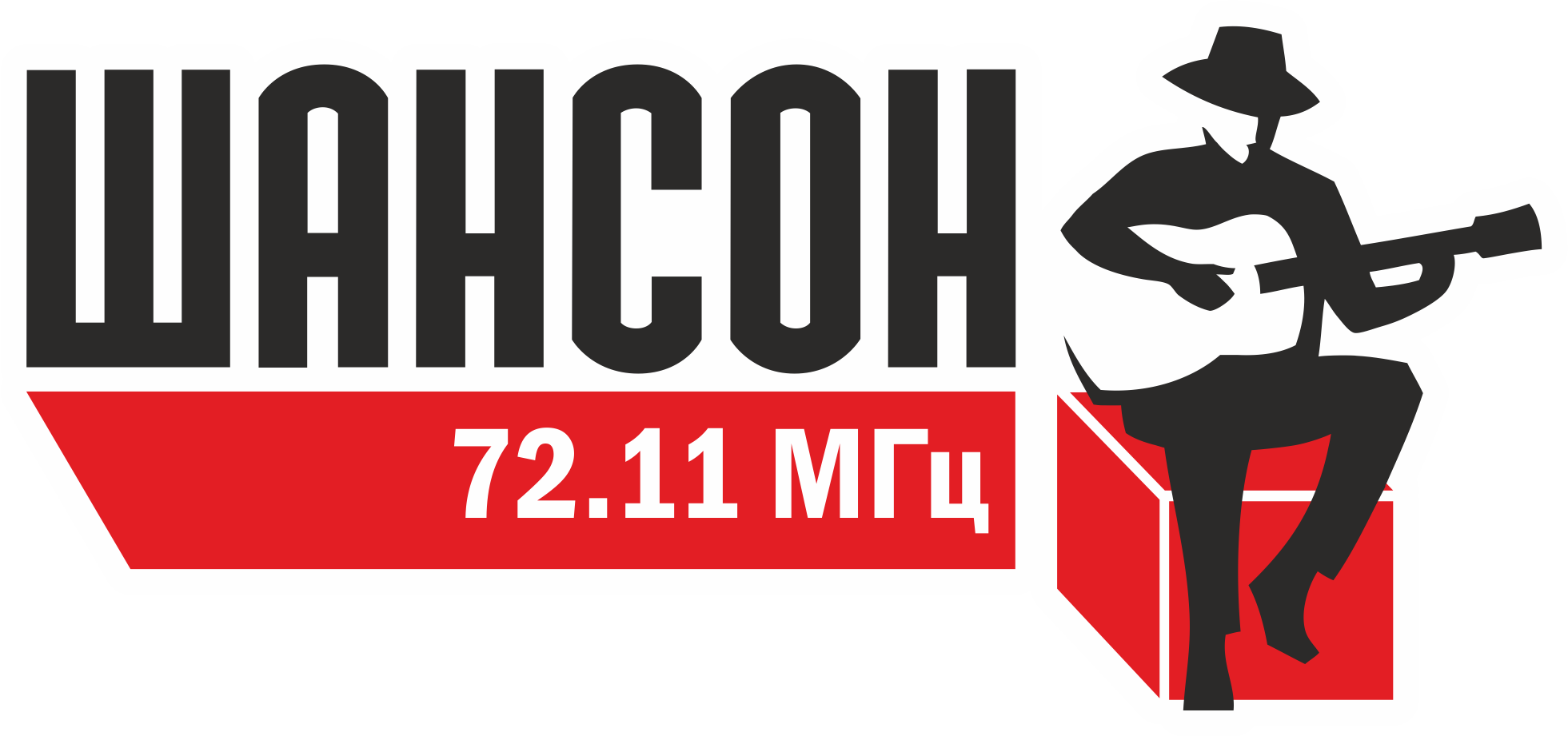 РОССИЯ 2013
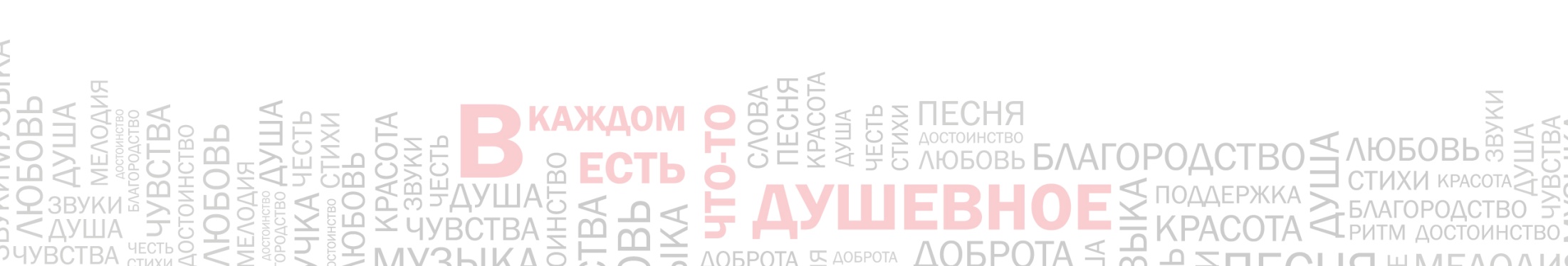 АУДИТОРИЯ
Ежедневно в среднем свыше 1 млн слушателей включают «Радио Шансон» в Центральном и Приволжском федеральных округах!
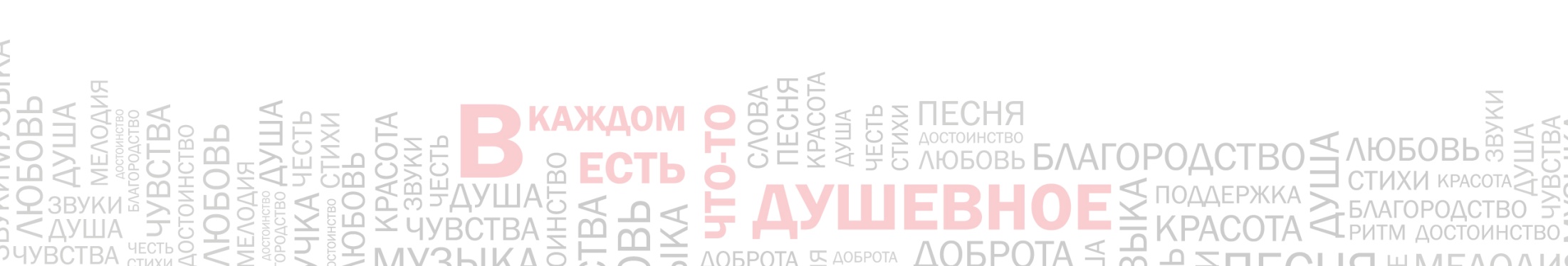 ТОП-10. РОССИЯ
«Радио Шансон» занимает 4-ое место в рейтинге по России. Ежедневно в среднем нас слушают около 5 млн. человек старше 35 лет!
TNS Россия, Radio Index - Россия (+ Zodiac). Январь - Июнь 2013, 35+
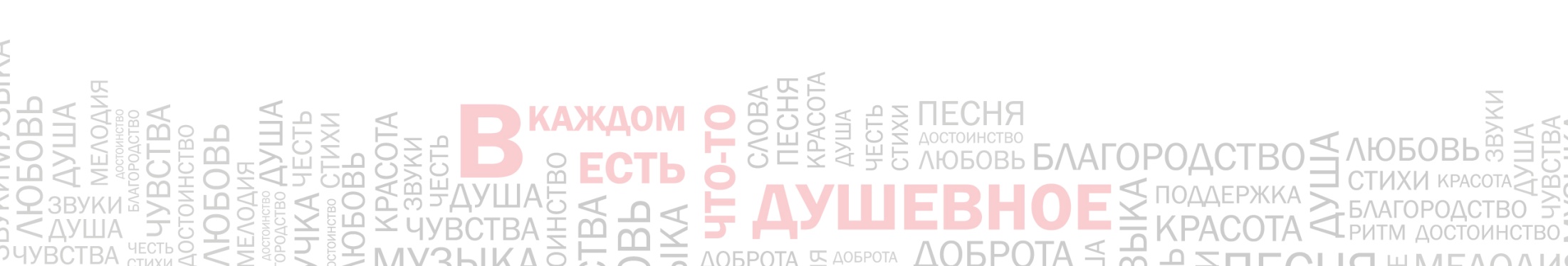 ТОП-10. РОССИЯ
Эксклюзивная аудитория
«Эксклюзивная» аудитория за сутки - количество человек (в тысячах), которые в течение суток слушают эту и только эту радиостанцию.
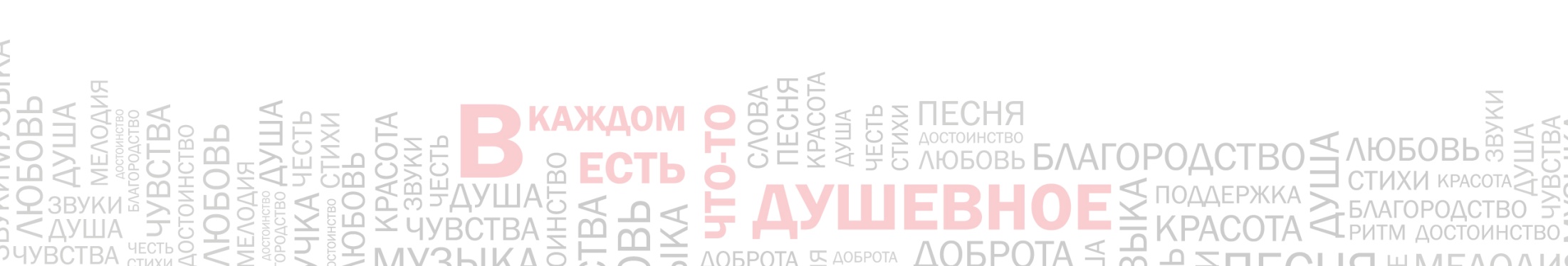 TNS Россия, Radio Index - Россия (+ Zodiac). Январь - Июнь 2013, 35+
ПРОДОЛЖИТЕЛЬНОСТЬ И МЕСТО СЛУШАНИЯ
Среди слушателей «Радио Шансон»
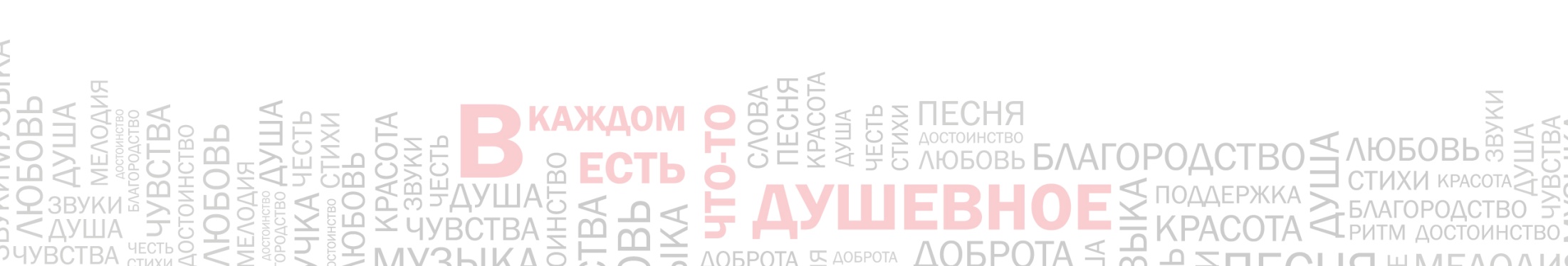 TNS Россия, M'Index 2013/1 полугодие - Россия (+ Zodiac)
ДИНАМИКА СЛУШАНИЯ РАДИО В ТЕЧЕНИЕ ДНЯ
Активное слушание «Радио Шансон» в будни с 09:00 до 14:00, а в выходные – с 8:00 до 15:00.
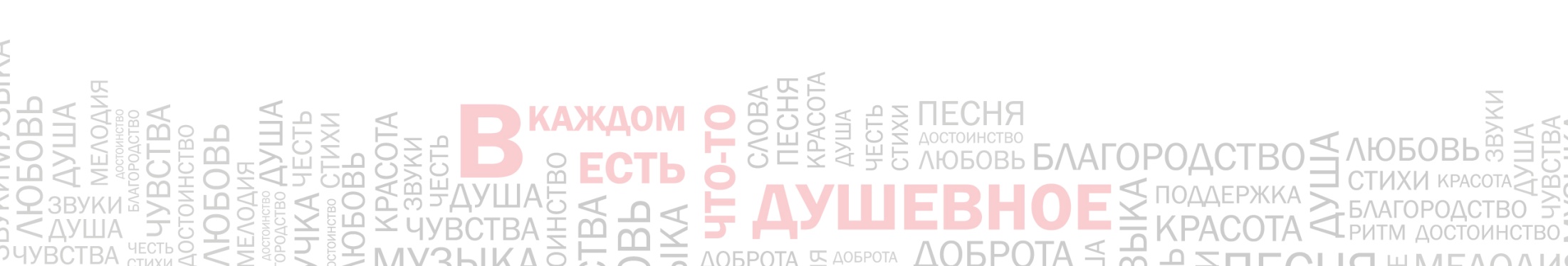 АУДИТОРИЯ РАДИОСТАНЦИЙ В РОССИИ
Половозрастной состав
Доля женщин, %
Возраст
Radio Index, Январь – Июнь 2013, Россия 12+ лет. Размер круга пропорционален количеству слушателей радиостанции. 
Линии отображают средние значения по радио
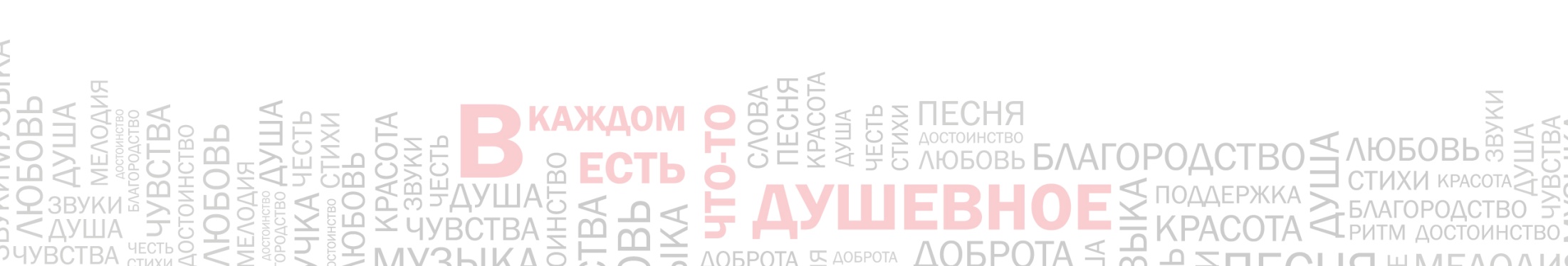 АУДИТОРИЯ
Среди слушателей радиостанции в среднем 54% составляют мужчины и 46% - женщины. 
Ядро аудитории «Радио Шансон» составляют слушатели в возрасте от 25 до 60 лет, руководители, специалисты и рабочие. 
57,5% аудитории составляют обеспеченные и высокообеспеченные.
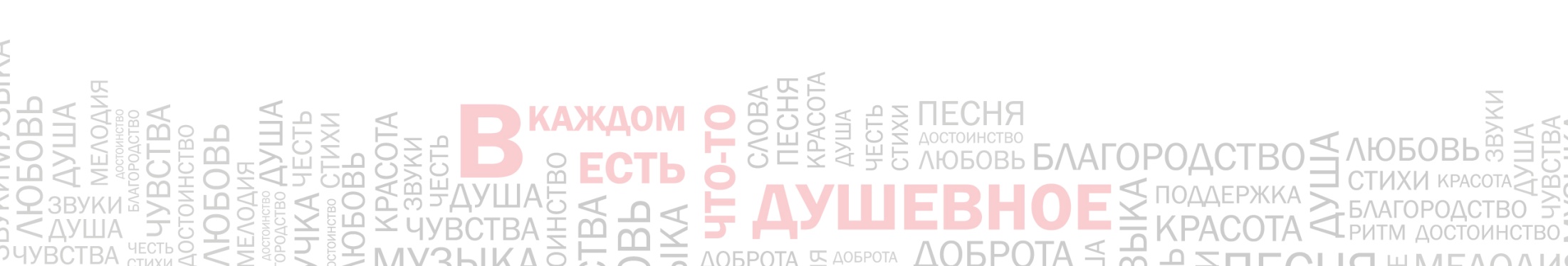 TNS Россия, Radio Index - Россия (+ Zodiac). Январь - Июнь 2013, Table Reach Daily %
МОСКВА 2013
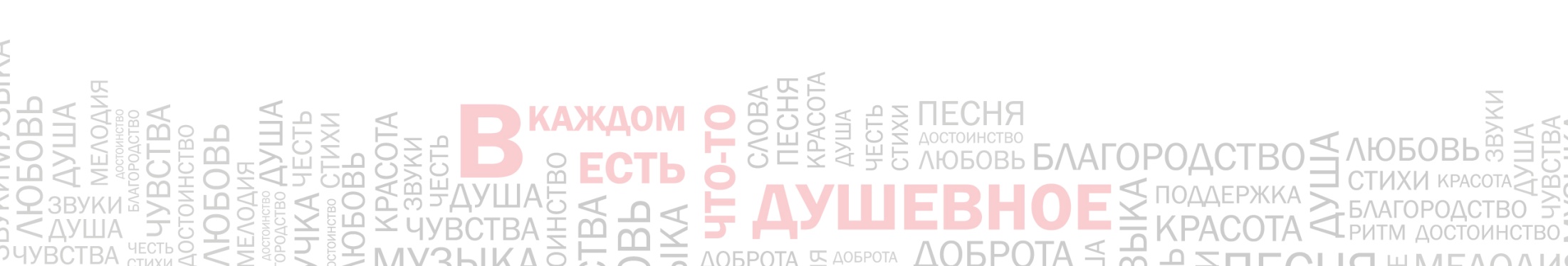 ТОП-10. МОСКВА
«Радио Шансон» входит в тройку лидеров среди радиостанций в Москве. Ежедневно в среднем нас слушают более миллиона  человек старше 25 лет!
TNS Radio Index - Москва. Июнь-Август 2013, 25+, Reach Daily в тыс. чел.
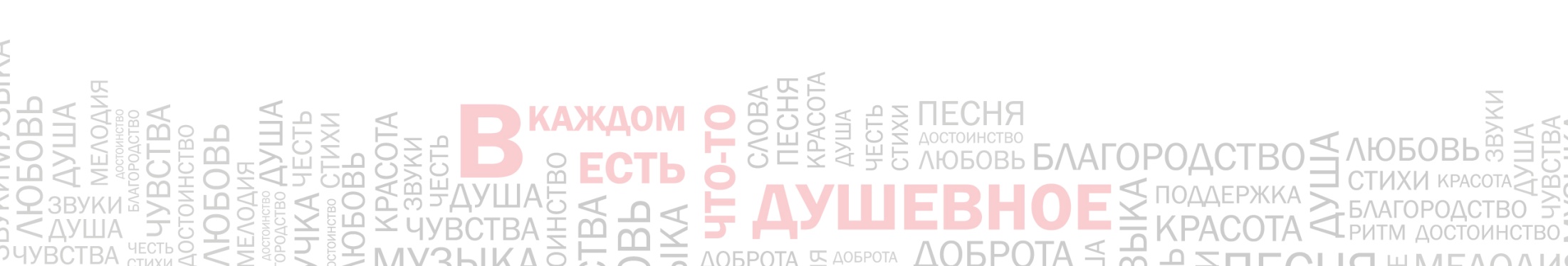 ТОП-10. МОСКВА
Эксклюзивная аудитория
«Эксклюзивная» аудитория за сутки - количество человек (в тысячах), которые в течение суток слушают эту и только эту радиостанцию.
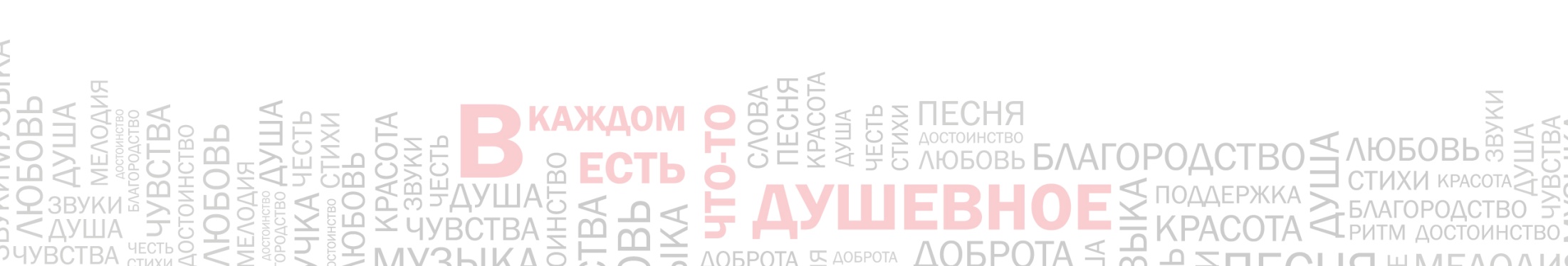 TNS Radio Index - Москва. Июнь-Август 2013, 25+, Exclusive Reach Daily в тыс. чел
ПРОДОЛЖИТЕЛЬНОСТЬ И МЕСТО СЛУШАНИЯ
Среди слушателей «Радио Шансон»
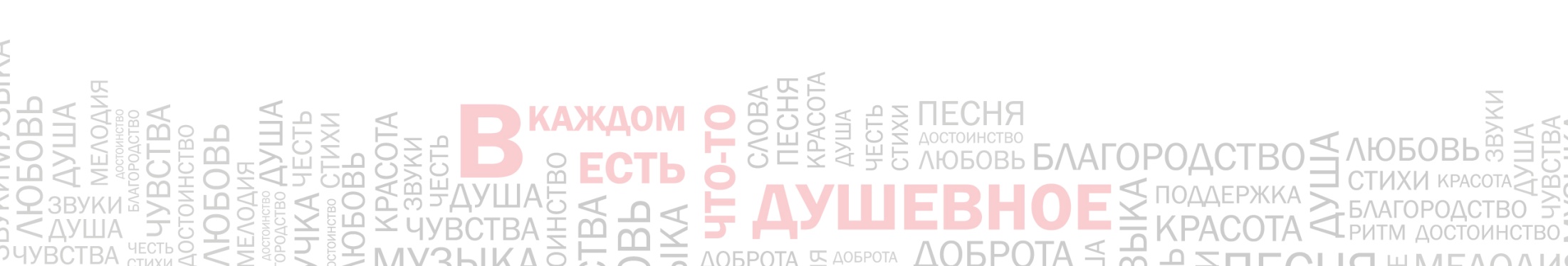 TNS Россия, M'Index 2013/1 полугодие – Москва, 25+
АУДИТОРИЯ РАДИОСТАНЦИЙ В МОСКВЕ
Половозрастной состав
Доля женщин, %
Возраст
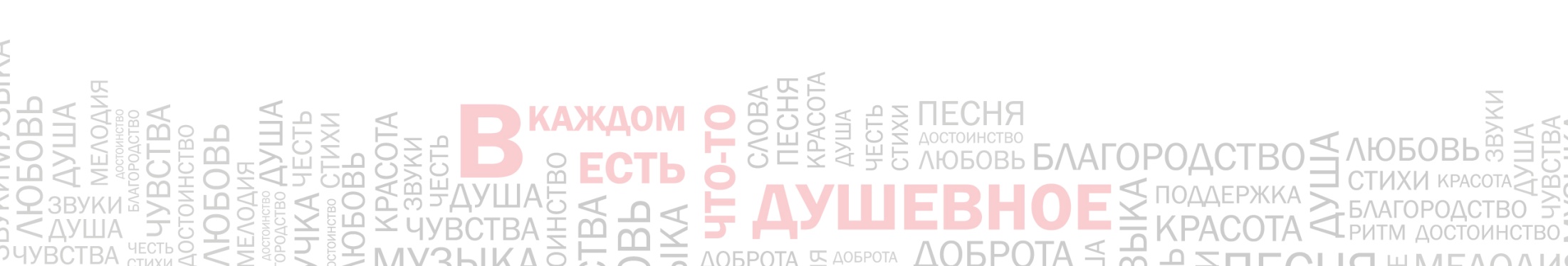 Radio Index, Июнь - Август 2013, Москва 12+ лет. Размер круга пропорционален количеству слушателей радиостанции. 
Линии отображают средние значения по радио
АУДИТОРИЯ
Среди слушателей радиостанции в среднем 53% составляют мужчины и 47% - женщины. Ядро аудитории «Радио Шансон» составляют слушатели в возрасте от 35 до 60 лет, руководители, специалисты и рабочие. 56% аудитории составляют обеспеченные и высокообеспеченные.
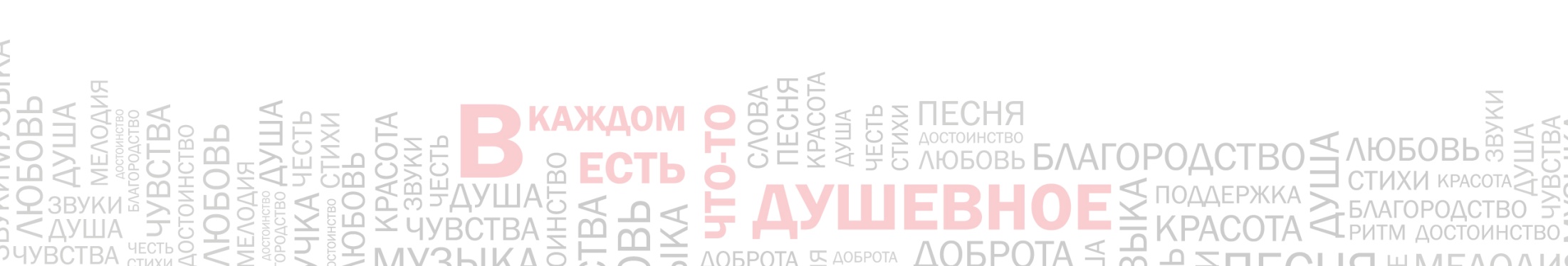 TNS Radio Index - Москва. Июнь-Август 2013
ДИНАМИКА СЛУШАНИЯ РАДИО В ТЕЧЕНИЕ ДНЯ
Активное слушание «Радио Шансон» в будни с 10:00 до 16:00, а в выходные – с 9:00 до 15:00 (более плавный спад к вечеру).
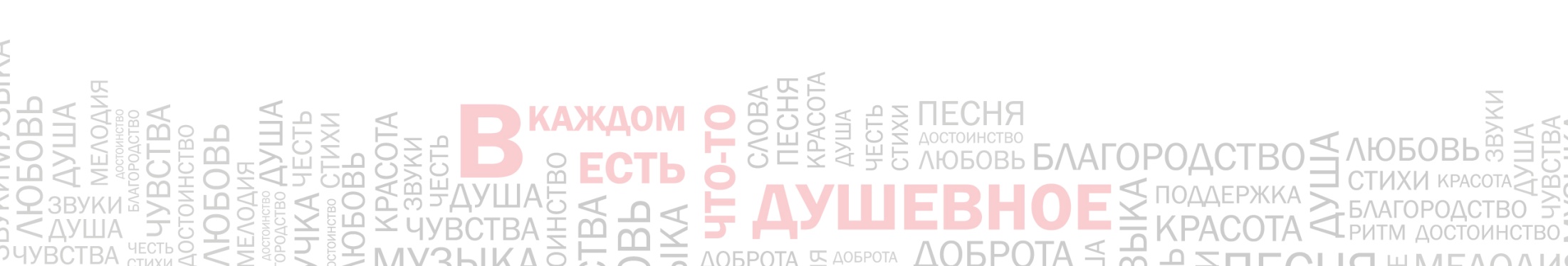 TNS Radio Index - Москва. Май-Июль 2013
АУДИТОРИЯ
Слушатели «Радио Шансон» активные пользователи сети Интернет!
74,4% Ежемесячно используют интернет
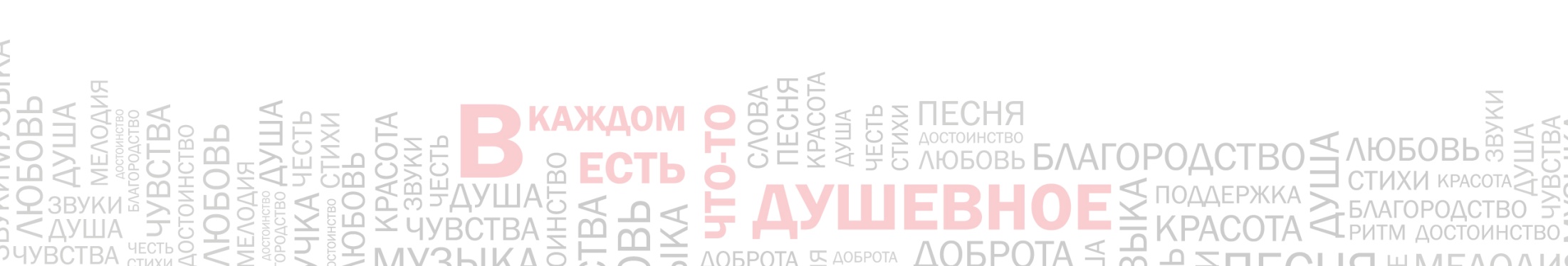 TNS Россия, M'Index 2013/1 полугодие – Москва, 25+
ТОП-10. ЦЕЛЕВЫЕ ГРУППЫ
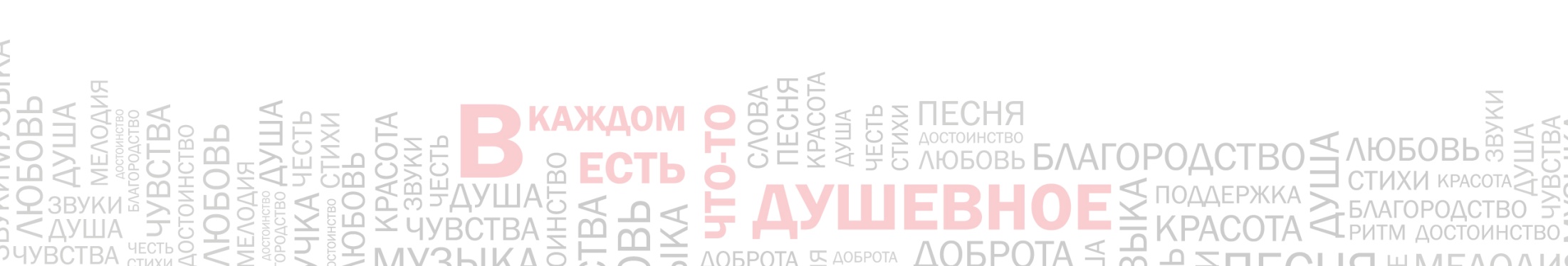 TNS Россия, Radio Index - Москва. Июнь - Август 2013, AQH Share %, Table % Reach Dly, 30+ BC, table reach % daily, 18+
ТОП-10. ЦЕЛЕВЫЕ ГРУППЫ
TNS Россия, Radio Index - Москва. Июнь - Август 2013, AQH Share %, 30+ BC, table reach % daily, 18+
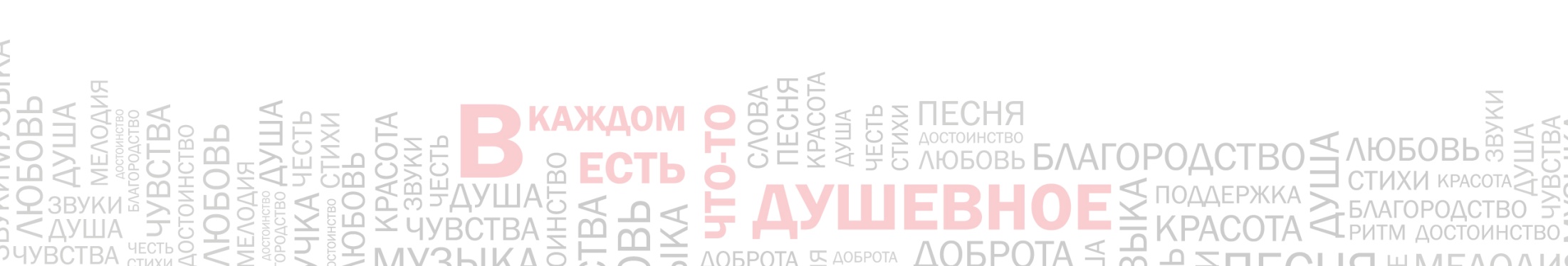 ТОП-10. ЦЕЛЕВЫЕ ГРУППЫ
TNS Россия, Radio Index - Москва. Июнь - Август 2013, AQH Share %, 30+ BC, table reach % daily, 18+
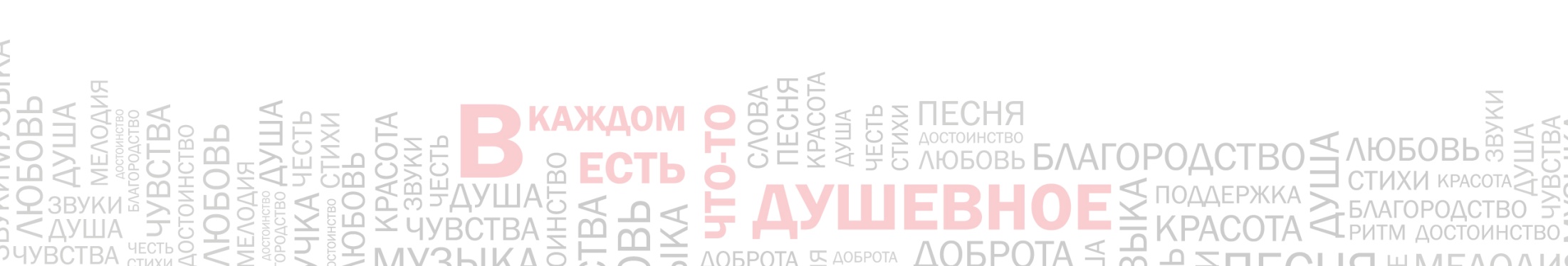 Спасибо за внимание!
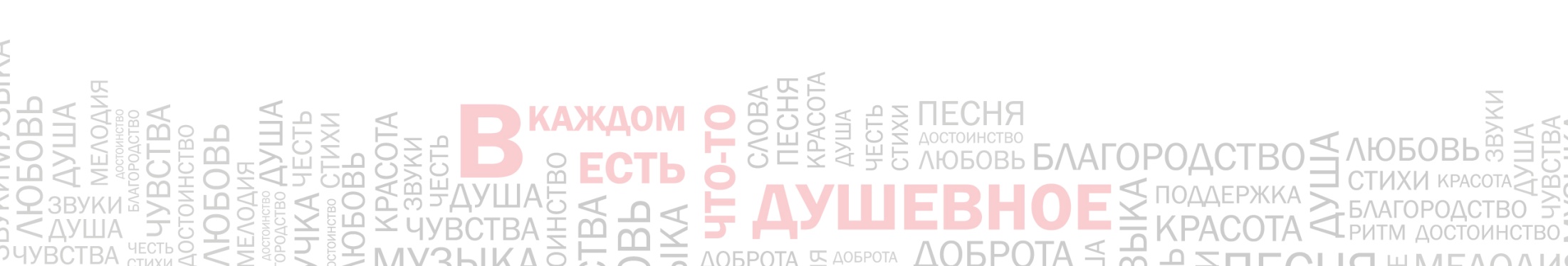